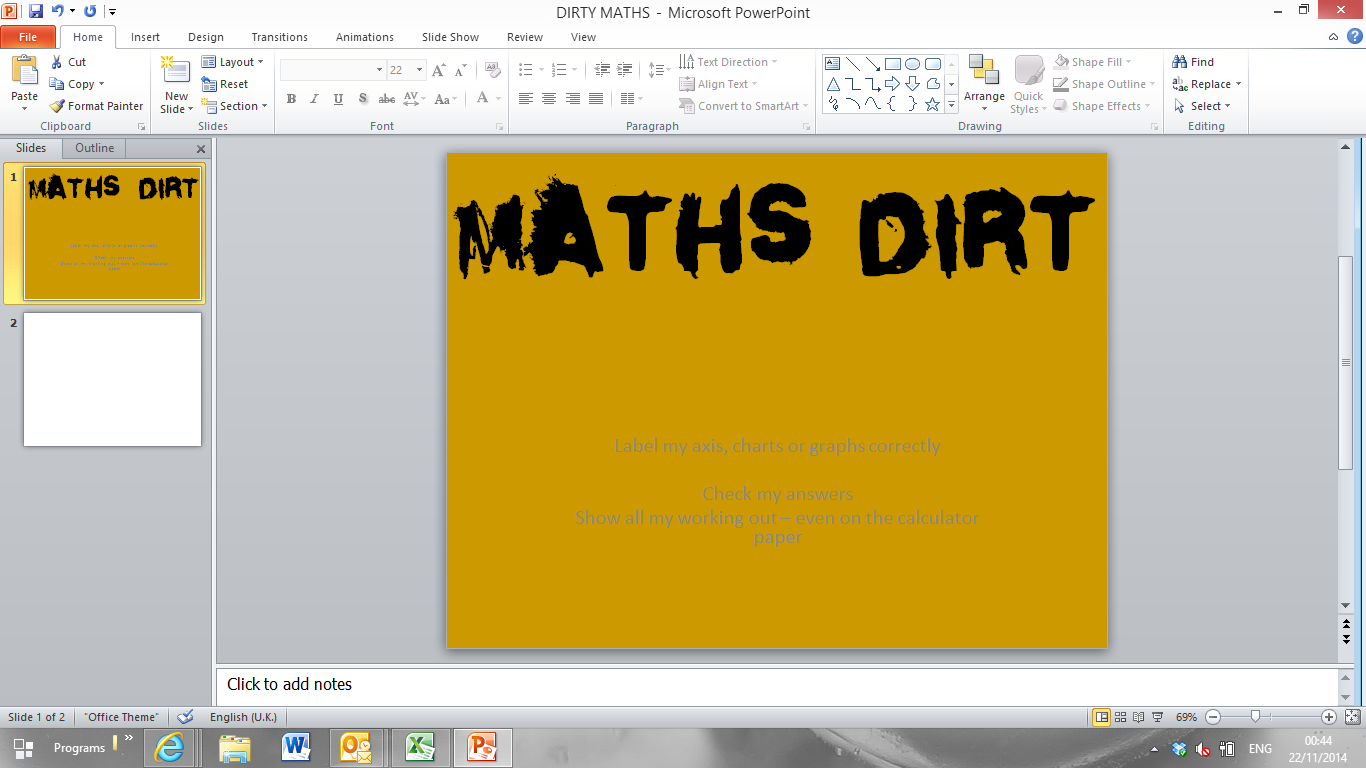 Directed Improvement and Reflection Time
Time devoted to you thinking about what went well and what you need to do to improve … use it well!
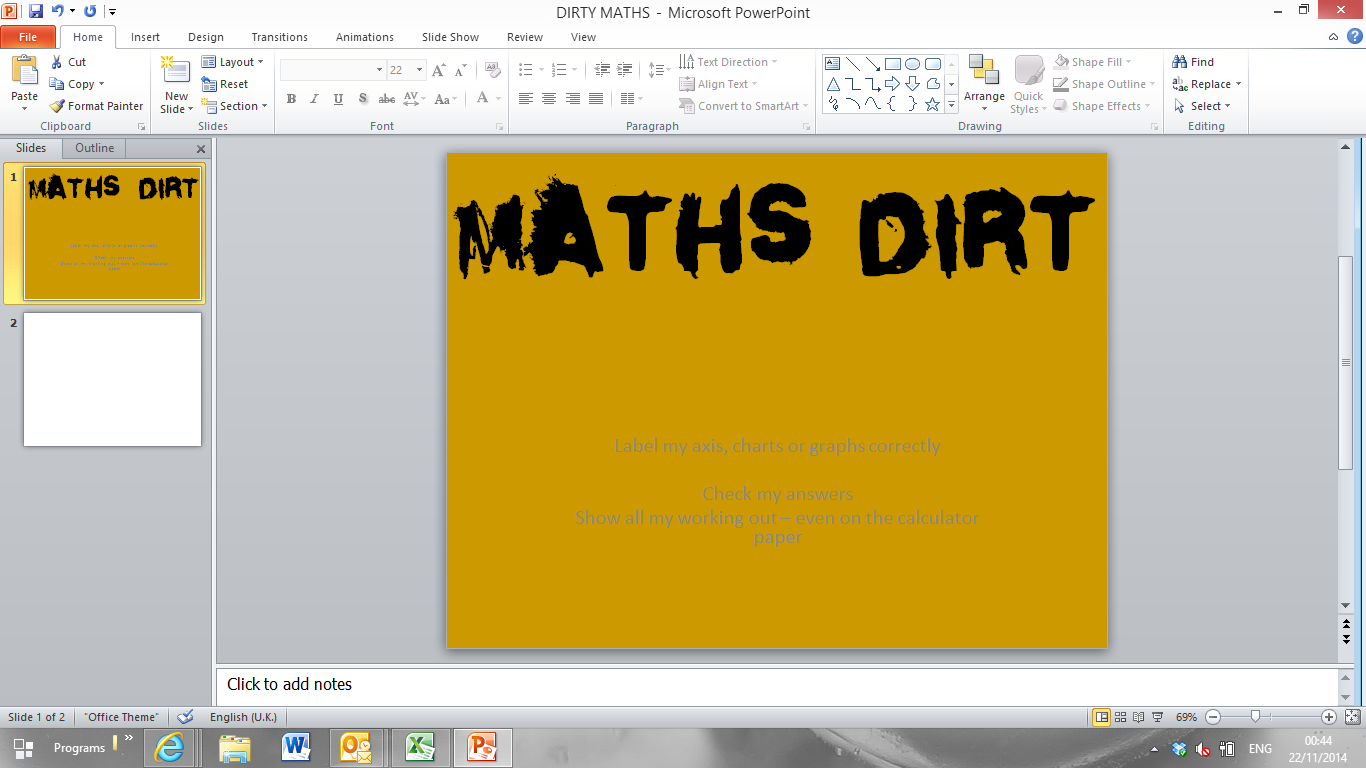 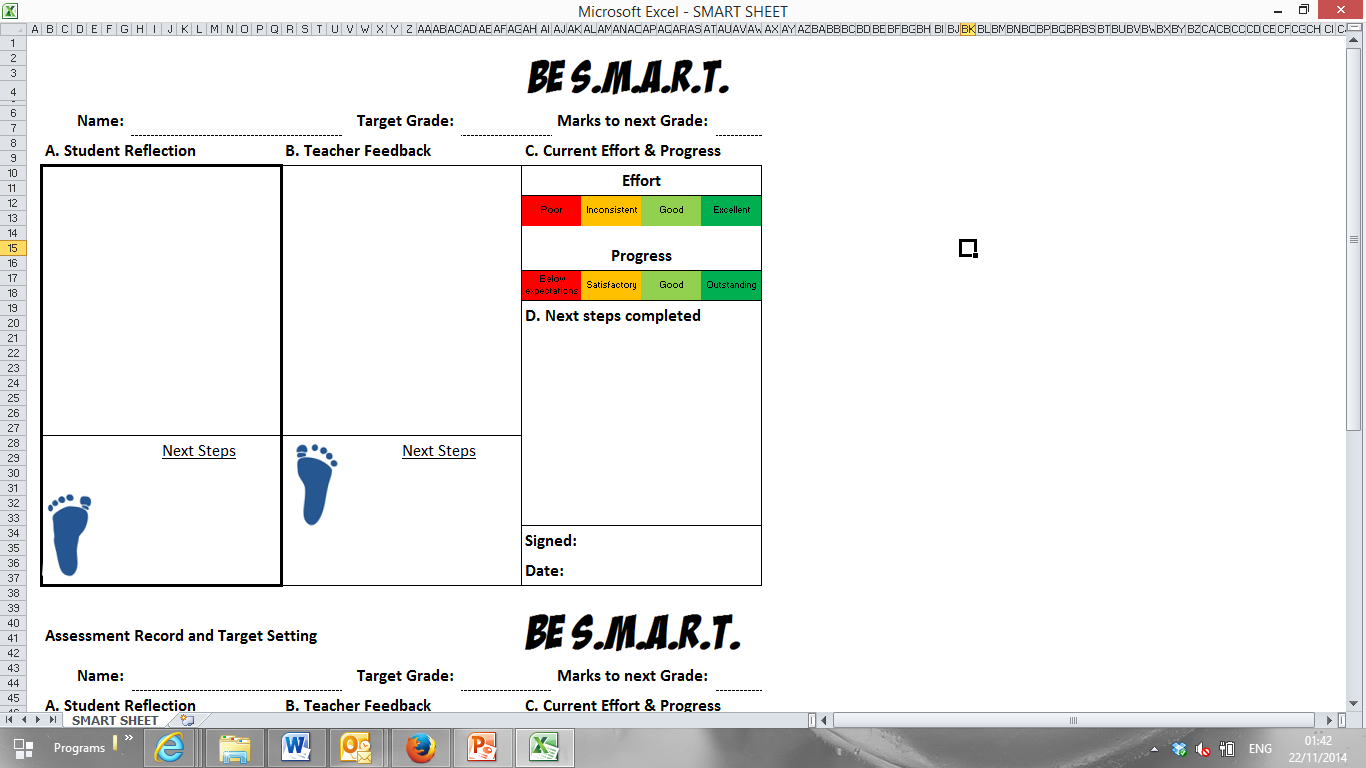 I will fill in the rest
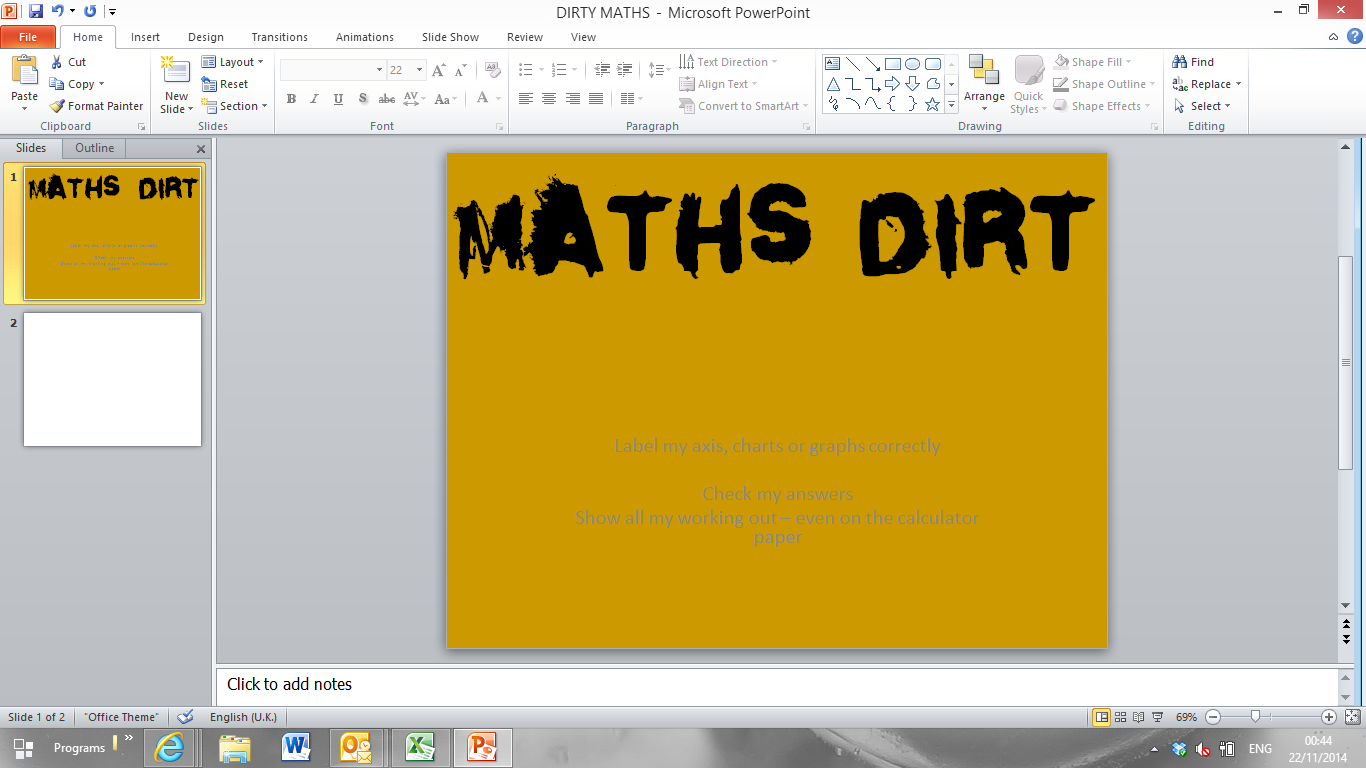 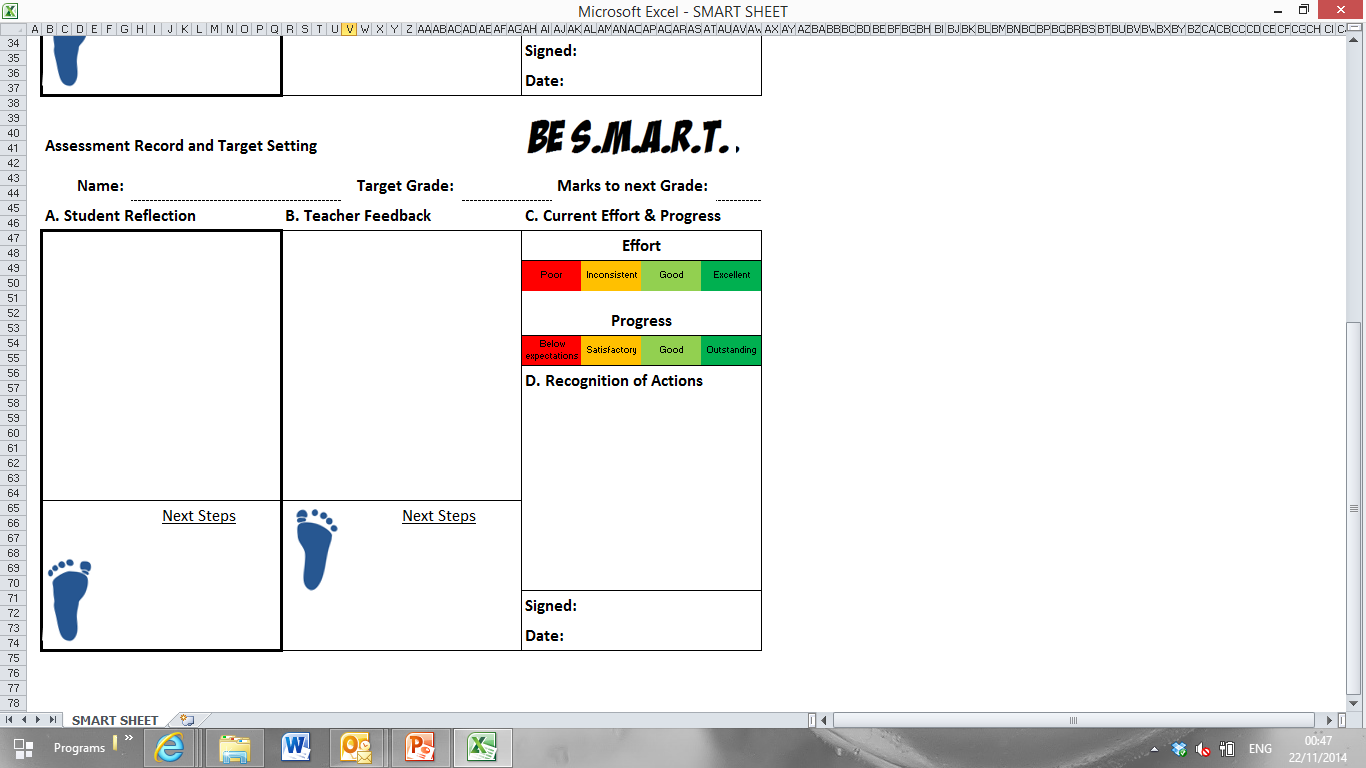 Aim to write 2 things that  went well or that you are proud of ?
What  are you going to do to improve?
During the test, did you: 
Use the time wisely? 
Check your answers? 
Show all your working out ?
Attempt every question?
You could include: 
Specific topics 
A comment about how well you prepared for the test
Your feelings about your result